Academic Honesty
Avoiding Plagiarism the Easy Way
Dr. Kelley Wood
Agenda
Academic Integrity
Why should we avoid plagiarism?
Review 
Elements of the parenthetical citation
Elements of the references in the reference list
Types of sources in the reference list
Practical Exercises
The art of summarization
The art of paraphrasing
Dr. Kelley Wood
Professional and Graduate Studies
2
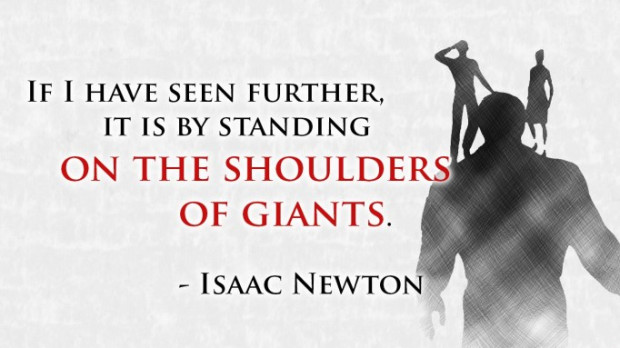 Dr. Kelley Wood
Professional and Graduate Studies
3
Academic Integrity
Scientific and social advances always come from standing on the shoulders of giants who came before (Kuhn, T., 1996)
All advances in knowledge are cumulative
All new knowledge or knowledge connections are dependent on what is already known
Dr. Kelley Wood
Professional and Graduate Studies
4
Academic Integrity
All research is designed to add to the accumulation of knowledge 
Or to bring attention to and understanding  of a gap in the accumulated knowledge
That gap might be a chasm, a canyon, or even a new universe 
We call this a research problem!
Dr. Kelley Wood
Professional and Graduate Studies
5
Honor code
All members of the Trinity community are expected to abide by the university’s Honor Code:

“I realize the responsibly involved in membership in the Trinity community. I agree to abide by the rules and regulations of this community. I also affirm my intentions to live according to the standards of honor, to which lying, stealing, and cheating are opposed. I will help others to maintain this responsibly in all matters essential to the common good of the community.”
Dr. Kelley Wood
Professional and Graduate Studies
6
Why cite and reference?
To show we are properly grounded in our academic field
Or to show we have a proper grasp of the context of the research problem
We must make explicit our understanding of the current knowledge and dialogue in the academic field or the context of the problem
Dr. Kelley Wood
Professional and Graduate Studies
7
Why cite and reference?
This requires us to acknowledge those who developed or created the knowledge we are using 
To support the logic for 
Understanding our research problem
Showing the sources on which our arguments depend
Showing we are grounded in the appropriate  field
Dr. Kelley Wood
Professional and Graduate Studies
8
Why cite and reference?
Scholars are not paid for publishing journal articles
They receive credit, or goodwill
This may or may not assist them in receiving consideration for rank or tenure
Scholars are only paid for books or textbooks
These rates are very low unless they are very famous
Dr. Kelley Wood
Professional and Graduate Studies
9
Why cite and reference?
Why then do they write ?
To advance the accumulation of knowledge in their field
To fill in the gaps in that knowledge
Ok, let’s be  real 
For rank and tenure
Dr. Kelley Wood
Professional and Graduate Studies
10
Academic Integrity
So it is very important to recognize these volunteers in the advancement of learning and knowledge
Dr. Kelley Wood
Professional and Graduate Studies
11
Plagiarism
What then is plagiarism?
Plagiarism is the act of taking someone else’s ideas, words, research, or other intellectual or artistic work, and presenting them as if they were your own. Sometimes, identifying an act of plagiarism is easy (Trinity Washington University, 2012).
Dr. Kelley Wood
Professional and Graduate Studies
12
Plagiarism
The following are all obvious instances of plagiarism:
Downloading or purchasing a paper from the internet
Using whole paragraphs from a book, article, or online source without quotation marks and attribution
Submitting a research report written by a friend as your own work
Dr. Kelley Wood
Professional and Graduate Studies
13
Common Knowledge
Most universities, publishers, publishing manuals, and writing style guides allow you to not cite common knowledge
For academic, scholarly writing keep this to very simple constructs
Lincoln gave the Gettysburg Address
Van Gogh was an impressionist
Jefferson, Adams, and Franklin framed the Constitution of the United States of America
Dr. Kelley Wood
Professional and Graduate Studies
14
Common Knowledge
“Material is probably common knowledge if . . .
You find the same information undocumented in at least five other sources
You think it is information that your readers will already know
You think a person could easily find the information with general reference sources (The Purdue Online Writing Lab, as cited in Trinity Washington University, 2012)”
Dr. Kelley Wood
Professional and Graduate Studies
15
Common Knowledge
Prove yourself
Most of what you reference to support your logic (argument) will be known in your academic field
However, this is specialized knowledge 
You should cite the referenced works
Be safe, cite and reference!
Dr. Kelley Wood
Professional and Graduate Studies
16
Self-Plagiarism
Submitting another work already published 
This applies to academic assignments in particular
If you used a paper in one course and make a few minor alterations
This is plagiarism (see the ugly truth below)
Dr. Kelley Wood
Professional and Graduate Studies
17
Self-Plagiarism
Self-plagiarism
Previously published (submitted) work must undergo substantial revision
Materially extended
Must acknowledge previous work 
That means cite and reference your previous work
Dr. Kelley Wood
Professional and Graduate Studies
18
consequences
Graduate students found to have plagiarized are dismissed and are not readmitted
One strike and you are out
Faculty and aware of plagiarism or cheating must forward the case to the Deans 
Deans determine to send to the Academic Honesty Review Board (AHRB)
Dr. Kelley Wood
Professional and Graduate Studies
19
Avoid Plagiarism the easy way
Cite in line as you write
Be careful not to allow the authors and works you reference speak for you
When to quote
When the author is an acknowledged expert you may not be able to restate their intent better than they can
Material must be understood explicitly
A theory or model
Legislation or policy
Dr. Kelley Wood
Professional and Graduate Studies
20
Avoid Plagiarism the easy way
Properly format, cite, and reference all in text quotations
In text quotations
Less than 40 words
Quotation marks
Narrative or Parenthetical citations
Dr. Kelley Wood
Professional and Graduate Studies
21
Avoid Plagiarism the easy way
Properly format, cite, and reference all quotations
Block quotation
Forty (40) words or more
Indented
No quotation marks
Parenthetical citation
Dr. Kelley Wood
Professional and Graduate Studies
22
Avoid Plagiarism the easy way
For the most part you should always summarize or paraphrase
You are expected to synthesize the  relevant and important sections of a text
Not cherry pick pieces of information that sound good
That is what is expected in all assignments 
Especially in a literature review
A literature review is a summarization of the works that support your argument, develop the audience’s knowledge of your problem, and show knowledge of relevant theories and research
Dr. Kelley Wood
Professional and Graduate Studies
23
Avoid Plagiarism the easy way
Paraphrase or summarize works
Summarization
For overviews of larger texts or multiple works
Greatly reduced, condensed, and concise restatement of the referenced works
Paraphrasing
For more specific information from a single text
Restate what you learned from the works referenced in your own words
Use narrative or parenthetical citations
Provide complete references in the reference list
Dr. Kelley Wood
Professional and Graduate Studies
24
Getting it done
Writing
The art of summarization
The art of paraphrasing
Review 
Elements of the narrative and parenthetical citation
Elements of the references in the reference list
Types of sources in the reference list
Dr. Kelley Wood
Professional and Graduate Studies
25
Summarizing
For overview of a large text or multiple works
What is germane, relevant, or important?
Avoid trying to rewrite the whole 
Be concise (brief)
Be less personal
Don’t judge, rate, or evaluate
Use a style of describing and reporting

“Just the facts Ma’am,” 
Joe Friday, Dragnet TV Series
Dr. Kelley Wood
Professional and Graduate Studies
26
Paraphrasing
Restating in your own words the content of another written work
More personalized than a summarization
It provides more thick description and discussion than a summary
Dr. Kelley Wood
Professional and Graduate Studies
27
Summarizing and Paraphrasing
Quick start 
Review, then read and reread to understand the original as a whole
List the key elements (concepts, theories, elements of the passage or text) of the relevant section
Write them in your own words (academic not colloquial)
Arrange and reorder those elements into a narrative list
Think of the story they can tell
Use this as an outline to rewrite in your own words
Dr. Kelley Wood
Professional and Graduate Studies
28
Summarizing and Paraphrasing
Use your own words
No rearranging of the original text
No changing a few words of the original text
No stitching together passages of multiple texts
Dr. Kelley Wood
Professional and Graduate Studies
29
Summarizing and Paraphrasing
Once you have it in your own words
Look for some more refined or academic words to make the passage less colloquial and more academic
Be sparing since it is easy to over do
Dr. Kelley Wood
Professional and Graduate Studies
30
Citation Elements
Chapter 8, APA Publication Manual, 7th Ed.
Always include:
Author(s) or Agency (organization)
Date the work was published
As required
Page number(s), or 
No pagination? 
paragraph number(s), and or section heading
Dr. Kelley Wood
Professional and Graduate Studies
31
Citation Elements
Chapter 8, APA Publication Manual, 7th Ed.
Citations elements are often in parentheses
All or part
The elements must be present in each sentence, not scattered throughout the paragraph
Dr. Kelley Wood
Professional and Graduate Studies
32
Citation examples
Prehistoric humans often associated events with no known cause…(Kessler, 2009).
Kessler (2009) asserts…
Kessler (2009) defined Mystification Theory as a process of attribution  of natural events to greater forces or greater beings (pp. 64-73).
Kessler (2009) theorized the process of attribution consists of three phases, acknowledgement, deification, and reaction (p.67), which must occur in sequential order.
Dr. Kelley Wood
Professional and Graduate Studies
33
Reference Elements
References versus Bibliography
Reference lists include only the materials directly referenced in the text
If you cite it, put it in the references
If it is in the reference list, it must be cited!
Bibliographies can contain works that influence you but are not directly referenced in the text
Dr. Kelley Wood
Professional and Graduate Studies
34
Reference Elements
Chapters 9-10, APA Publication Manual, 7th Ed.
APA References
Variations in the elements, style, and order depending on the type of source
Periodicals (journals)
Books
Reports
Meetings
Dissertations and theses
Etcetera…
Dr. Kelley Wood
Professional and Graduate Studies
35
Reference Elements
APA References
Journal article
Author. (Date). Article title: Subtitle, Journal Title, volume(issue), pages. 
Adams, S. (2004). Employer-provided health insurance and job change. Contemporary Economic Policy, 22(3), 357-369.
Dr. Kelley Wood
Professional and Graduate Studies
36
Reference Elements
Online sources 
Adams, S. (2004). Employer-provided health insurance and job change. Contemporary Economic Policy, 22(3), 357-369. doi: 10.1037/0021-9010.761.143 
Adams, S. (2004). Employer-provided health insurance and job change. Contemporary Economic Policy, (22)3, 357-369. Retrieved from http://www.webpage.com 
Note these are scholarly sources
Dr. Kelley Wood
Professional and Graduate Studies
37
Reference Elements
Journal Article
Ashing‐Giwa, K. T., Padilla, G., Tejero, J., Kraemer, J., Wright, K., Coscarelli, A., Clayton, S., Williams, I., & Hills, D. (2004). Understanding the breast cancer experience of women: A qualitative study of African American, Asian American, Latina and Caucasian cancer survivors. Psycho‐Oncology, 13(6), 408-428. https://doi.org/10.1002/pon.750
Book
Creswell, J. W. (2009). Research design: Qualitative, quantitative and mixed methods approaches. Sage Publications.
Dr. Kelley Wood
Professional and Graduate Studies
38
Reference Elements
APA References
Book chapter or section
Author. (Date). Chapter or section title. In Editor (Ed.) Book Title. Publisher 
Creswell, J. W. (2009). The purpose statement. In Creswell, J. W. Research design: Qualitative, quantitative and mixed methods approaches. Sage Publications.
Eisenhardt, K. (2009) Agency theory: An assessment and review. In Tosi, H. L. (Ed.) Theories of Organization. Sage Publications
Dr. Kelley Wood
Professional and Graduate Studies
39
References
American Psychological Association (2019). Publication manual of the American Psychological Association, 7th Ed. 
Antioch University (2012). The art of paraphrasing. Antioch University Virtual Writing Center. 
Booth, W. C., Colomb, G. G., and Williams, J. M. (2008). The craft of research. University of Chicago Press.
Kuhn, T. S. (1996). The structure of scientific revolution. University of Chicago Press.
OWL at Purdue. (2012) Quoting, paraphrasing, and summarizing. Online Writing Lab, Purdue University. http://owl.english.purdue.edu/owl/resource/563/1/ 
Trinity Washington University (2012). Handbook: Academic honesty, plagiarism, and the honor system. http://www.trinitydc.edu/policies/plagiarism/
University of Fraser Valley (2012). Summarizing a scholarly journal article. University of Fraser Valley Writing Centre.
Dr. Kelley Wood
Professional and Graduate Studies
40